大阪府版「にも包括」ポータルサイト　情報シート
02
03
01
大阪市
窓口
「にも包括」協議の場
情報
こんな情報があります。
「にも包括」協議の場では、こんな活動をしています。
地域移行を検討したい時の連絡先はこちらです。
01
窓口
地域移行を検討する時は、下記にご連絡ください。
★各区保健福祉センター★　・・・地域移行支援サービス（障がい福祉サービス）
★大阪市こころの健康センター★　・・・大阪市地域生活移行推進事業のお問い合わせ及びご利用の相談
　TEL：０６－６９２２－８５２０（地域生活移行推進事業担当者）
02
精神障がいにも対応した地域包括ケアシステムの構築のための協議の場について
具体的な内容
協議の場の名称
保健・医療・福祉関係者による協議の場として、令和3年2月に大阪市障がい者施策推進協議会のもとに「精神障がい者地域生活支援部会」を設置しました。精神障がい者が地域の一員として安心して自分らしい暮らしを営むことができるよう課題を検討し施策審議を進めています。
　
【令和５年度】
第１回 令和５年９月19日(火)於；こころの健康センター 
審議事項 
・令和４年度精神科在院患者調査からの報告について 
・令和４年度こころの健康センターの「にも包括」に係る取り組みについて 
・西成区障がい者自立生活支援調整協議会における精神保健福祉連携部会について 
・次期障がい者支援計画・障がい福祉計画・障がい児福祉計画の策定について 

第２回 令和６年2月15日(木)於；こころの健康センター 
審議事項 
・令和５年度こころの健康センターの「にも包括」に係る取り組みについて 
・精神保健福祉法の改正について 
・令和６年度におけるこころの健康センターの事業について 
・次期障がい者支援計画・障がい福祉計画・障がい児福祉計画の策定について 

ホームページアドレス
https://www.city.osaka.lg.jp/kenko/page/0000571188.html
大阪市障がい者施策推進協議会
精神障がい者地域生活支援部会
開催頻度
年２回
協議の場の事務局
大阪市こころの健康センター
協議の場の構成員
・学識経験者
・当事者関係団体
・医療関係団体
・福祉関係団体
03
情報提供

地域移行支援（障がい福祉サービス）
1
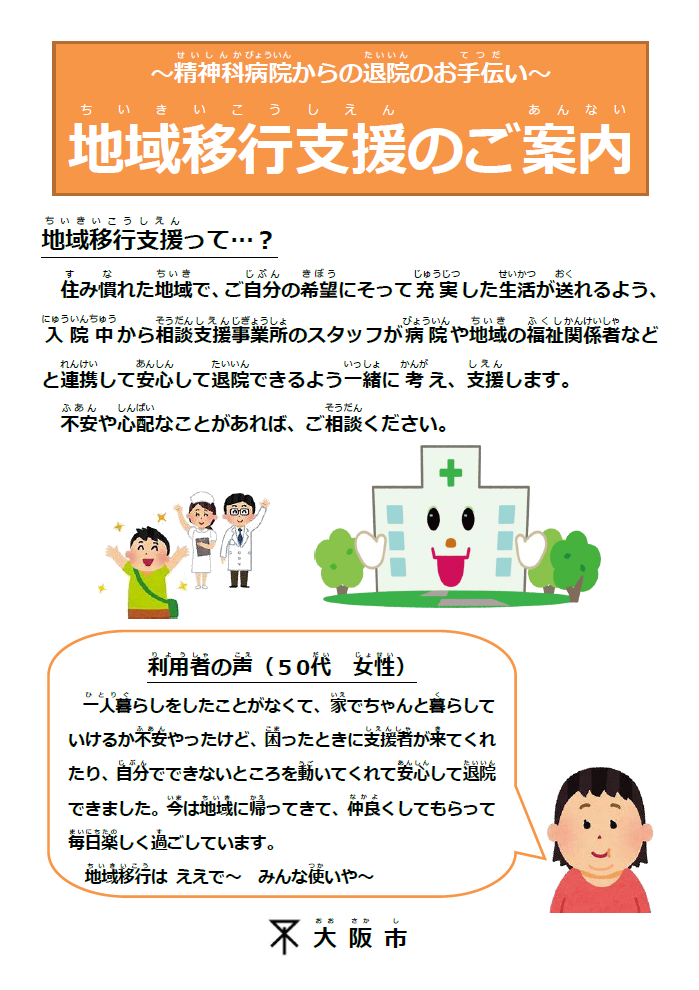 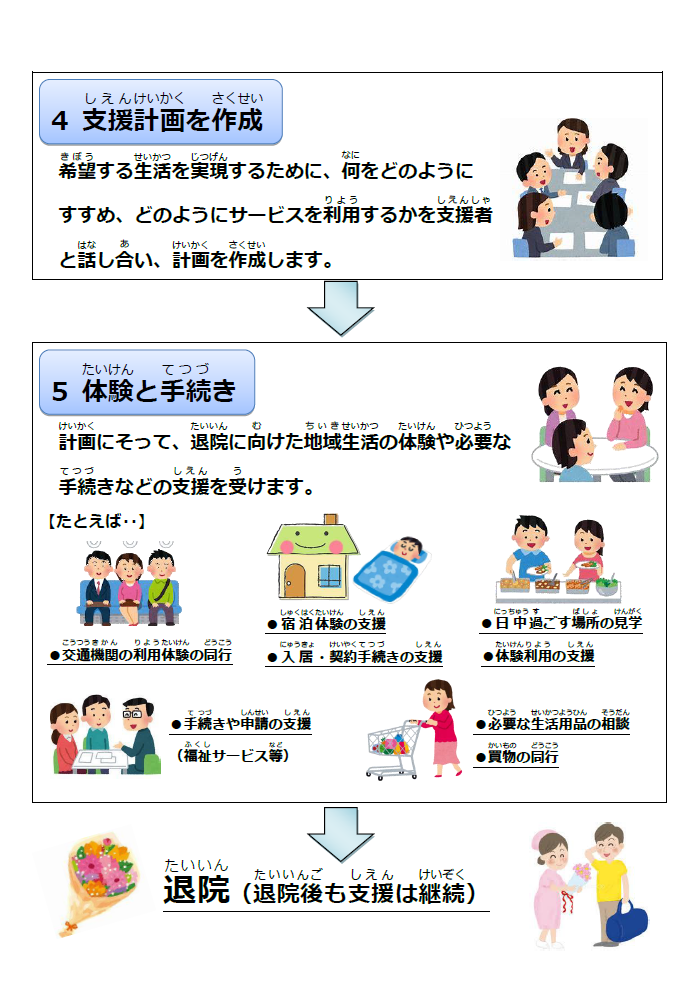 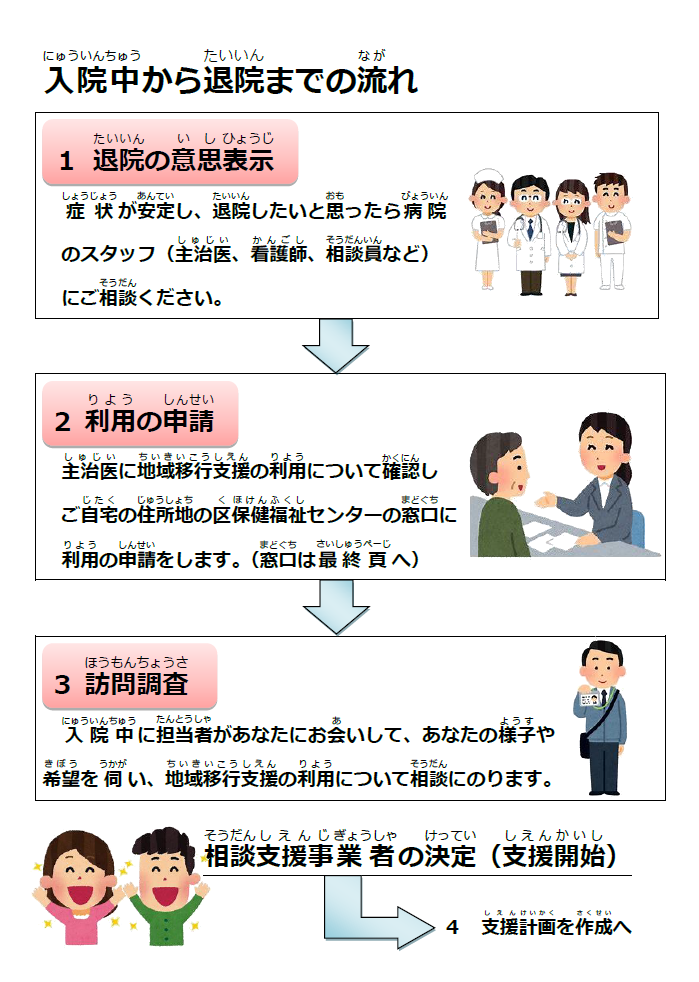 03
情報提供

地域生活移行推進事業
2
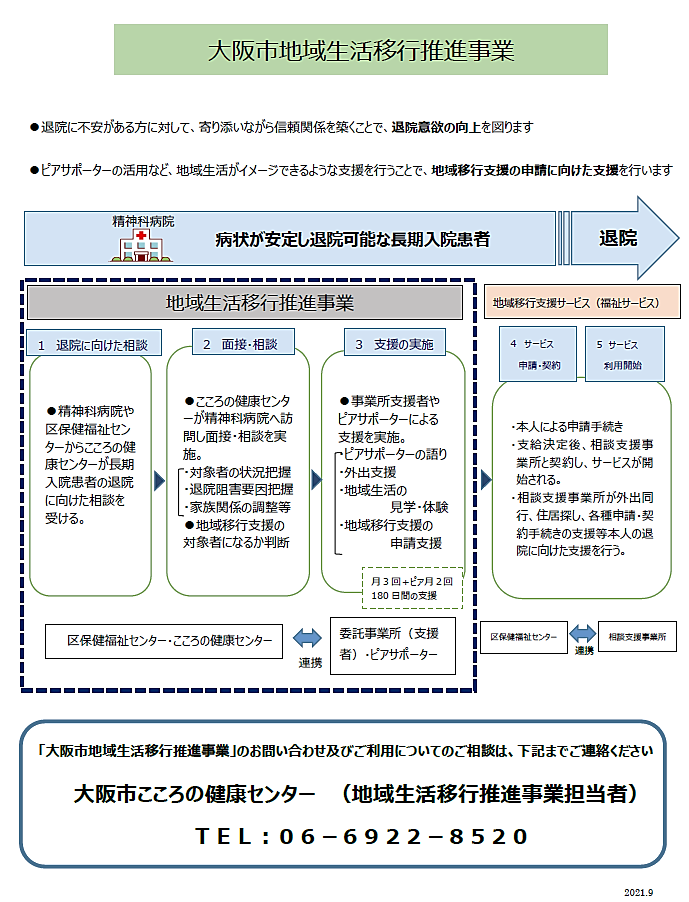 ～退院に不安がある方に対して、寄り添いながら信頼関係を
　築くことで、退院意欲の向上を図る事業です～
　
◆事業対象者：
　病状が安定しているにもかかわらず、精神科病院での入院が長期化（概ね1年以上）しており、入院前の住所地が大阪市内の方

◆事業内容：
　支援者が月２回程度、病院へ訪問し、面会や外出同行を通して本人からの相談に対応したり、ピアサポーターとの交流等を行ったりすることで退院意欲を高め、本人の意向により地域移行支援（障がい福祉サービス）の申請ができるように支援します。

◆お問い合わせ先：
　事業に関するご質問やご相談は、下記までご連絡ください。
　
　大阪市こころの健康センター（地域生活移行推進事業担当者）
　TEL：06－6922－8520